The SEAN COVID-19 Survey Archive
WAPOR - Thursday, June 4, 2020
Gary Langer
President, Langer Research Associates
glanger@langerresearch.com
What is SEAN… and why this matters
Societal Experts Action Network (SEAN)
A panel of U.S. social science experts convened by the National Academies of Sciences, Engineering and Medicine in collaboration with the National Science Foundation.
Mission 1: Connect policymakers with critical social, behavioral and economic research into the COVID-19 pandemic.
Mission 2: Share this research with a broader audience – including the research community, the news media and the public at large.
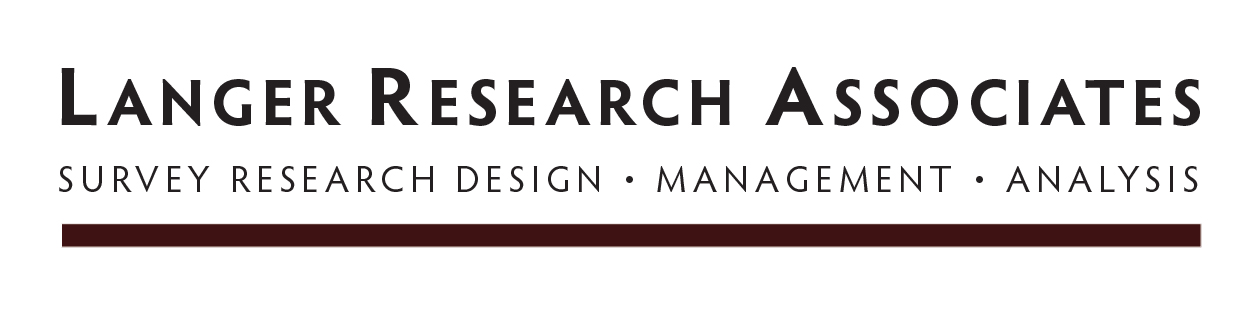 Leveraging transparency for the public good
The SEAN COVID-19 Survey Archive seeks to create a one-stop shop for essential survey research into the pandemic.
An open-access, simple-to-use resource to search and retrieve individual survey questions and all related materials, where available – reports, data tables, datasets, scripted questionnaires, methodological disclosures and more.
The current collection, housed on our PARC knowledge management platform, includes more than 225 studies from more than 25 nations, including more than 75 datasets and more than 2,500 questions.
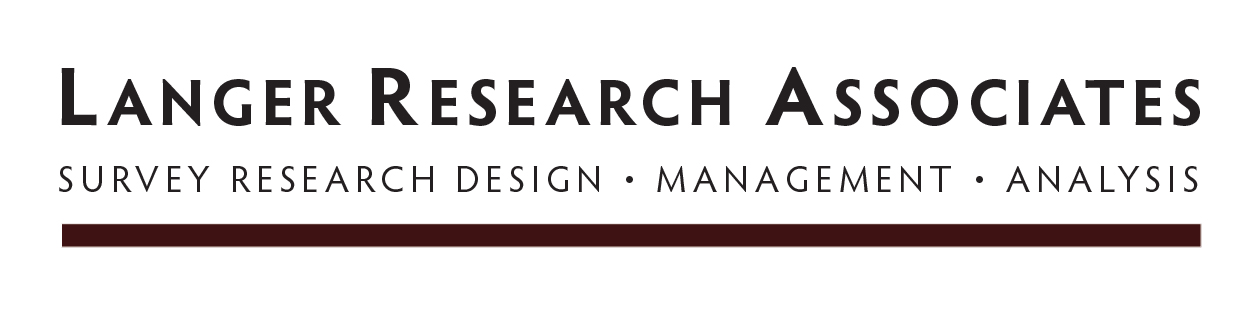 What’s in there?
To support inference, we archive data collected via probability samples –those based on sampling frames that include all or nearly all members of the target population, sampled so that all units in the frame have a known, nonzero probability of selection. 
Per the Report of the Task Force on Online Panels of the American Association for Public Opinion Research (among other sources): 
“Researchers should avoid nonprobability online panels when one of the research objectives is to accurately estimate population values.” 
“There currently is no generally accepted theoretical basis from which to claim that survey results using samples from nonprobability online panels are projectable to the general population. Thus, claims of ‘representativeness’ should be avoided when using these sample sources.”
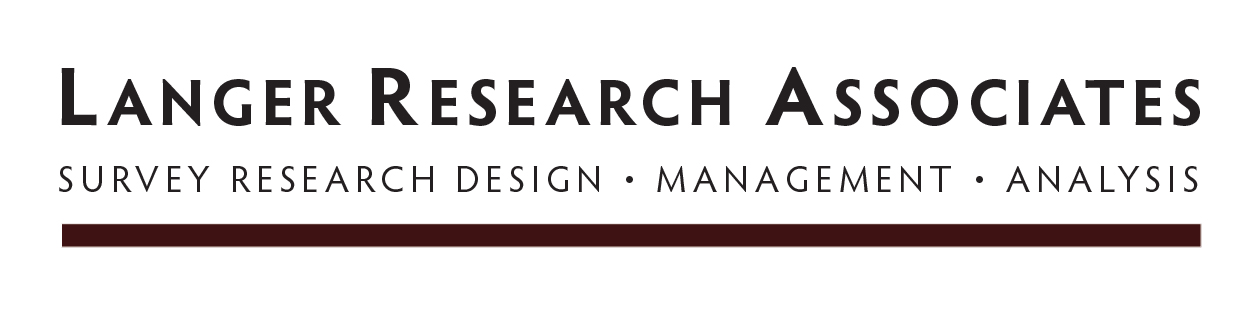 Benefits
Users can quickly locate essential research on precise topics of interest, with all supporting materials a click away.
Policymakers can assess the latest data on the public’s policy preferences, responses to initiatives and personal experiences and calibrate next steps accordingly.
The research community can learn from the existing knowledge base as it’s developed, assess the strength of research claims and seek to replicate and extend key findings.
The media and the public can stay well-informed on the latest survey data.
The archive supports the historical record of these difficult times.
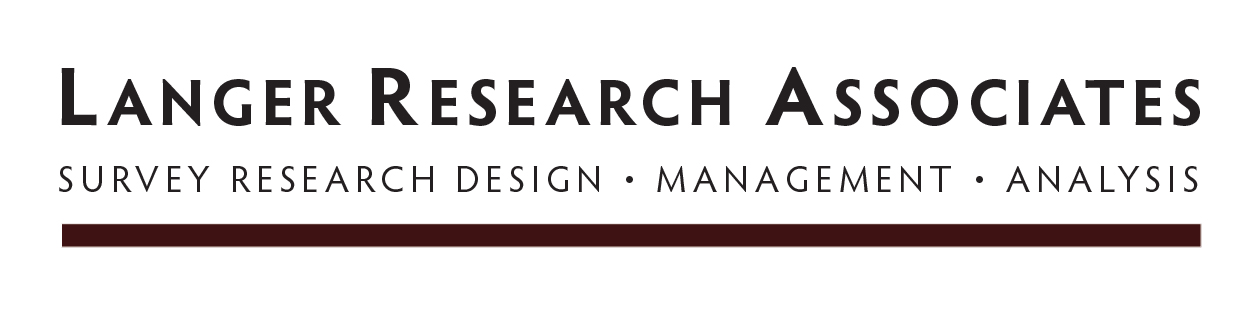 Creating the SEAN archive
Will survey producers and sponsors set aside their competitive interests in the spirit of contributing to a shared knowledge base?
Resoundingly, yes. Full contributors – including datasets – include:
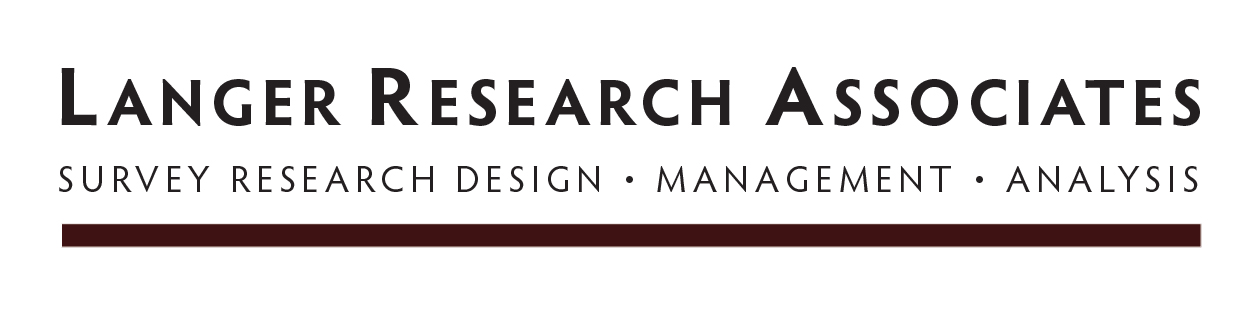 Additional contributors:
Weekly summaries
In addition to the SEAN archive, we produce a weekly summary of key results from surveys released the previous week. Typical topics include:

              Daily Life                                                 Reopening America
              Contact and Concern                               Government Response
              Health Impacts                                        Impacts on Education
              Health Care/Public Health Policies         Voting in November
              Vaccinations                                            State and Local Results
              Economic Impacts 			                  International Results
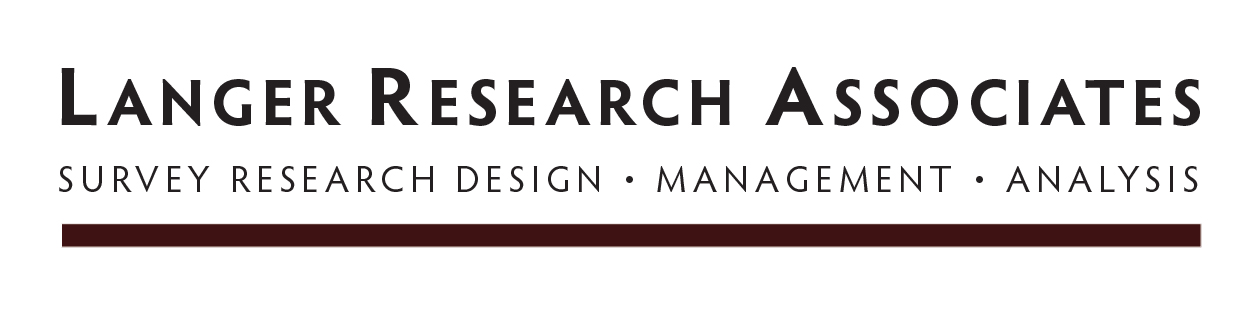 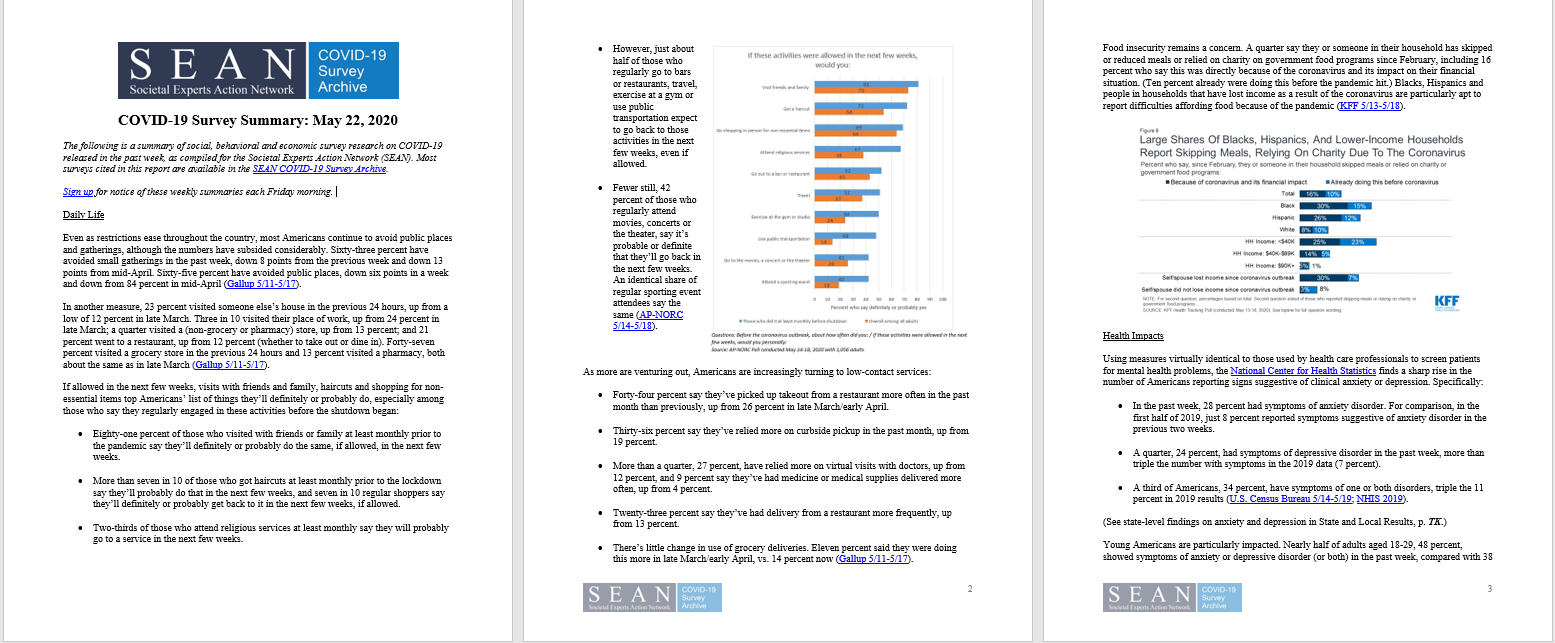 Sign up to receive the weekly summary at: https://covid-19.parc.us.com
Let’s look!
https://covid-19.parc.us.com
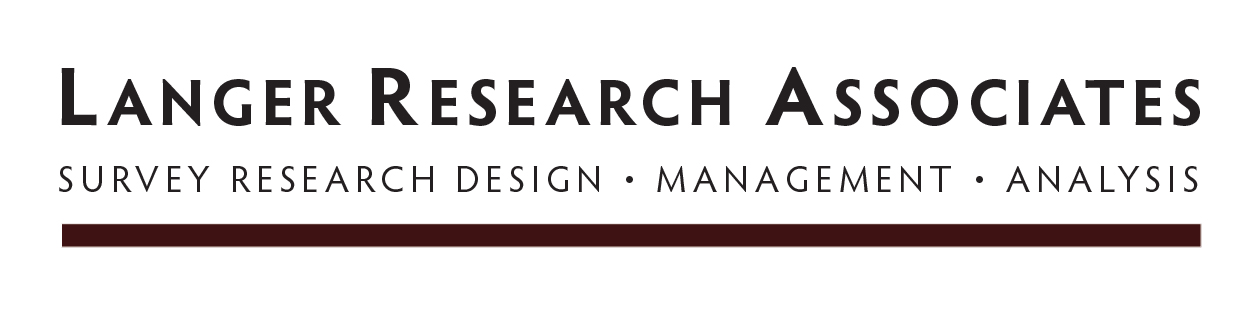 Thank you!The SEAN COVID-19 Survey Archive
WAPOR - Thursday, June 4, 2020
Gary Langer
President, Langer Research Associates
glanger@langerresearch.com